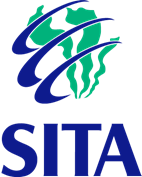 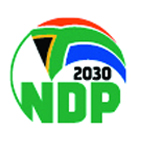 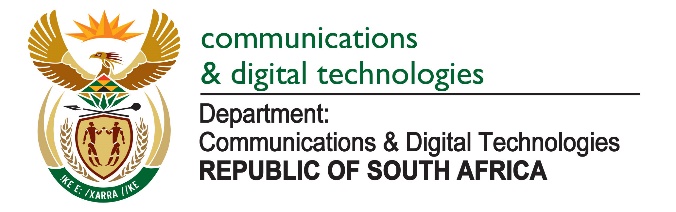 Presentation to: 	Portfolio Committee on Home Affairs

Organisation: 		State Information Technology Agency


Presented By: 		Luvuyo Keyise – Executive Caretaker, assisted 			by the DCDT.

Date: 			27 October 2020
1
Making South Africa a Global Leader in Harnessing ICTs for Socio-economic Development
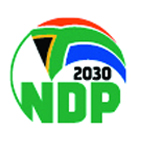 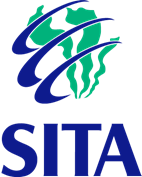 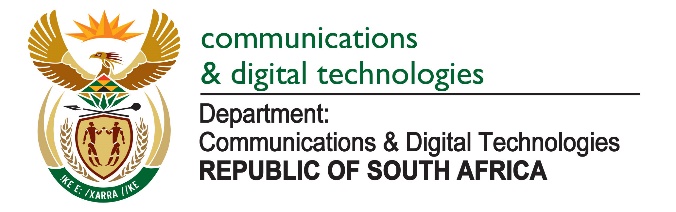 CONTENTS
Overview- Department of Home Affairs’ ABIS tender
Feedback on missing tender Masterfile
Consequence Management in relation to (known and possible) irregularities in the ABIS Tender
Status update on ABIS development project
2
Making South Africa a Global Leader in Harnessing ICTs for Socio-economic Development
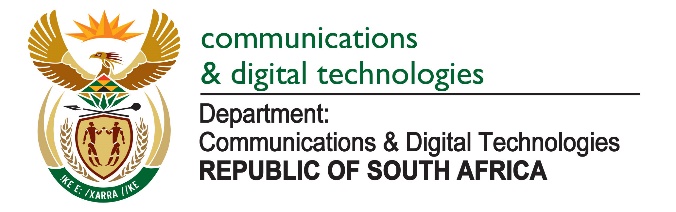 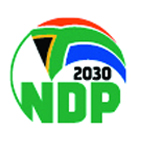 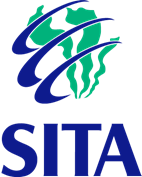 Overview- ABIS tender
SITA assisted the Department of Home Affairs (DHA) with procurement of  integrated Automated Biometrics Identification System (ABIS) in 2017 as part of SITA’s agency transaction procurement process.  
The procurement process followed the following phases, namely:
Request for Accreditation process (RFA 1412/2016), concluded on 12 September 2016 and 
Request for proposal (RFP 1498/2016), tender award stage concluded in July 2017.
The following companies were successful bidders who qualified for accreditation phase and they were accredited respond to the RFP process: 
NEC Africa (Pty) Ltd; 
Accenture (South Africa) (Pty) Ltd; 
Ernst & Young Advisory Services (Pty) Ltd; and 
EOH Mthombo (Pty) Ltd
3
Making South Africa a Global Leader in Harnessing ICTs for Socio-economic Development
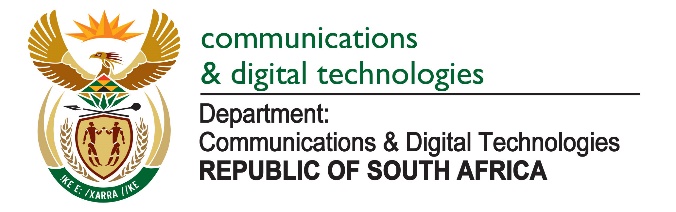 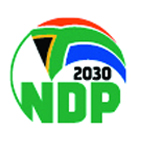 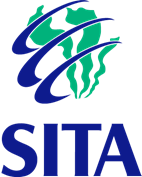 Overview- ABIS tender
SITA’s Bid Adjudication Committee recommended appointment of EOH for R409 million as a preferred bidder to the Accounting Officer of Home Affairs in July 2017. 
During 2017/18 financial year, the Auditor- General (AG) raised a finding on non-compliance with PFMA prescripts because the tender Masterfile was missing. 
The Masterfile was reconstructed for audit purposes and for document management purposes, however  some of findings remained in the AG’s management report.
4
Making South Africa a Global Leader in Harnessing ICTs for Socio-economic Development
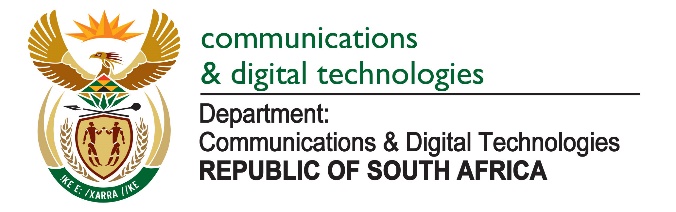 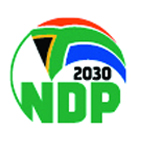 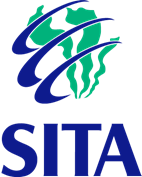 Feedback on missing tender Masterfile
Subsequent to the Portfolio Committee held on 25 August 2020, and the media publicity that SITA will hold its former Chief Procurement Officer and Senior Manager: SCM accountable for the loss of the Masterfile, the Executive Caretaker received a call from a former SITAzen informing him where the files are, as explained below:
NEC Africa, one of the unsuccessful bidders instituted a litigation against DHA and SITA for unfair tender process (Case no. 69402/17);
Both DHA and SITA defended this litigation, and:
DHA handed over its Masterfile to the State Law Advisors.
SITA also handed over its file to its own attorneys (Geldenhuis Malatji), as well as provided a third copy to NEC Africa.
This then means that these files have been available for this two year period, and officials from both DHA and SITA should have known about it.
5
Making South Africa a Global Leader in Harnessing ICTs for Socio-economic Development
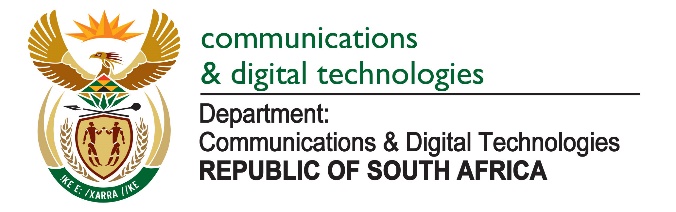 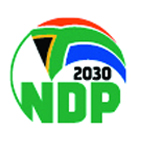 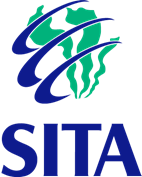 Feedback on missing tender Masterfile
SITA is investigating this matter and will effect consequence management for current SITA officials that should have informed the organization about this matter, especially our Legal department.
DHA is also urged to follow the same principle for its officials.
SITA has lodged Criminal Charges against its former CPO and Senior Manager: SCM for the costs of reconstructing the Masterfile, and will now include current SITA officials as mentioned above.
The Masterfile has now been provided to the DHA Investigators (SAB&T), as well as the AG’s office, for further review of any possible irregularities in this tender process.
SITA has also contacted all its former officials and urged them to avail themselves to the DHA Investigators, and they have all agreed.
6
Making South Africa a Global Leader in Harnessing ICTs for Socio-economic Development
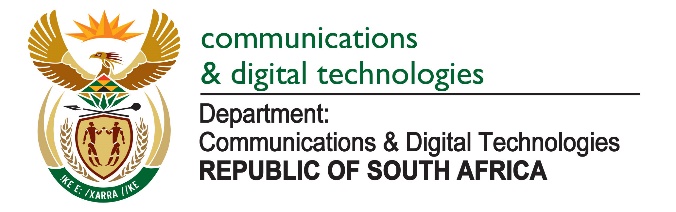 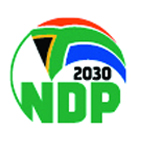 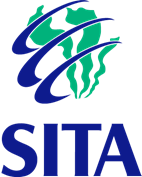 Consequence Management Concerning Irregularities in the ABIS Tender
It is noted that DHA appointed SAB&T to conduct the investigation into the ABIS/EOH irregularities. Thus far SITA hasn’t received a report in this regard. 
Upon receipt of the report, SITA will pursue charges on the basis of the recommendations. 
These charges will be laid to any SITA employee who may be found to have done wrong, whether currently employed by SITA or not. 
Also SITA, will endeavor to recover any funds that are deemed recoverable by the investigators. 
SITA will institute consequence management against SITA legal team for failing to notify management that the original copy of Masterfile has been handed to the lawyers.
Subsequent to the Portfolio Committee held on 25 August 2020, there were several engagements between the Minister of Communications and Digital Technologies and Minister of Home Affairs and DCDT ADG, SITA Executive Caretaker and DHA ADG and DDG to address this matter.
7
Making South Africa a Global Leader in Harnessing ICTs for Socio-economic Development
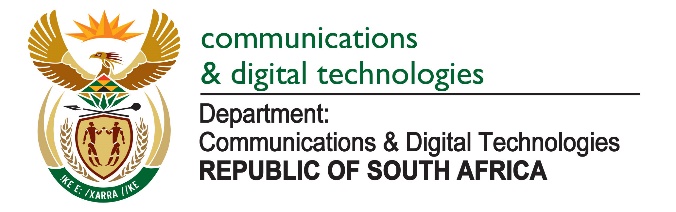 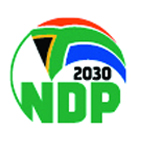 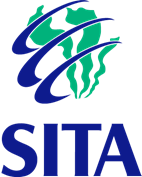 Status update on ABIS development project
DHA will appraise the Portfolio Committee of the progress of the investigation.
DHA will update the Portfolio Committee about the progress on ABIS development project. SITA is not involved in the implementation of this project, and is willing to assist DHA if required.
SITA reviewed the request by EOH to cede ABIS contract to its subcontractor, and this is what EOH wishes to do for all its current contracts  with government, as part of their strategy to move out of doing business with government, as we have received a similar request already from Department of Water and Sanitation.
The legal and procurement teams of SITA have advised that ceding of these contracts will be in transgression of the PFMA, PPPFA,  SITA Act, and other related regulations.
We will therefore not support this move, and rather assist DHA to ensure that:
EOH delivers on its contractual commitments, and face financial penalties for delays on this project, in line with contract signed with DHA.
An alternative company is appointed in a fast-tracked open tender process, if required.
8
Making South Africa a Global Leader in Harnessing ICTs for Socio-economic Development
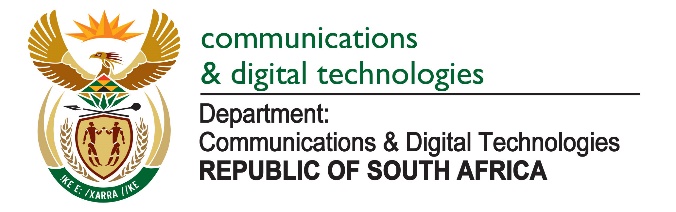 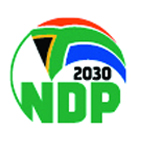 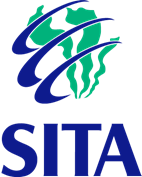 THANK YOU!
9
Making South Africa a Global Leader in Harnessing ICTs for Socio-economic Development